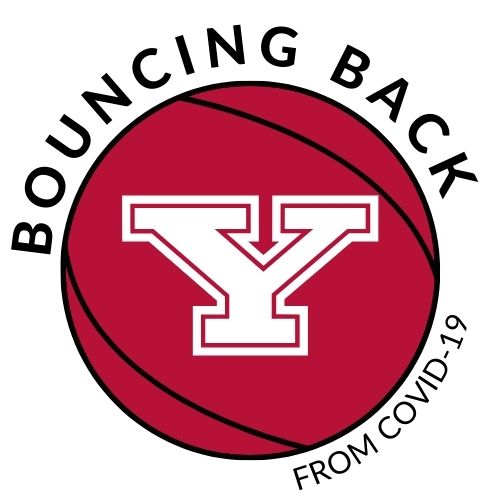 Optimizing your environment for wellness
Strategies for creating a space that promotes relaxation, organization, and productivity!
Objectives
Clutter can be defined as any object or object(s) typically left lying around or tucked away in places such as drawers, closets, etc. that either no longer serve you or you have simply forgotten about.
Decluttering: What is Clutter?
Too many objects lying around takes up unnecessary space and can be overwhelming or distracting. 

Having a cluttered space can affect the visual cortex, otherwise known as the area of the brain that processes visual information.


This can be the reason you have difficulty focusing on one thing at a time, for a long period of time!
Why is Clutter a Problem?
Start small by clearing off your nightstand/dresser, making your bed
Control mail, worksheets, and important documents
Donate articles of clothing that you no longer wear
Implement the 80/20 rule!
You wear 20% of your wardrobe 80% of the time
Store your things strategically 
Storage can get difficult, especially when living in a dorm room
Designate storage bins/areas
How to Get Rid of Clutter
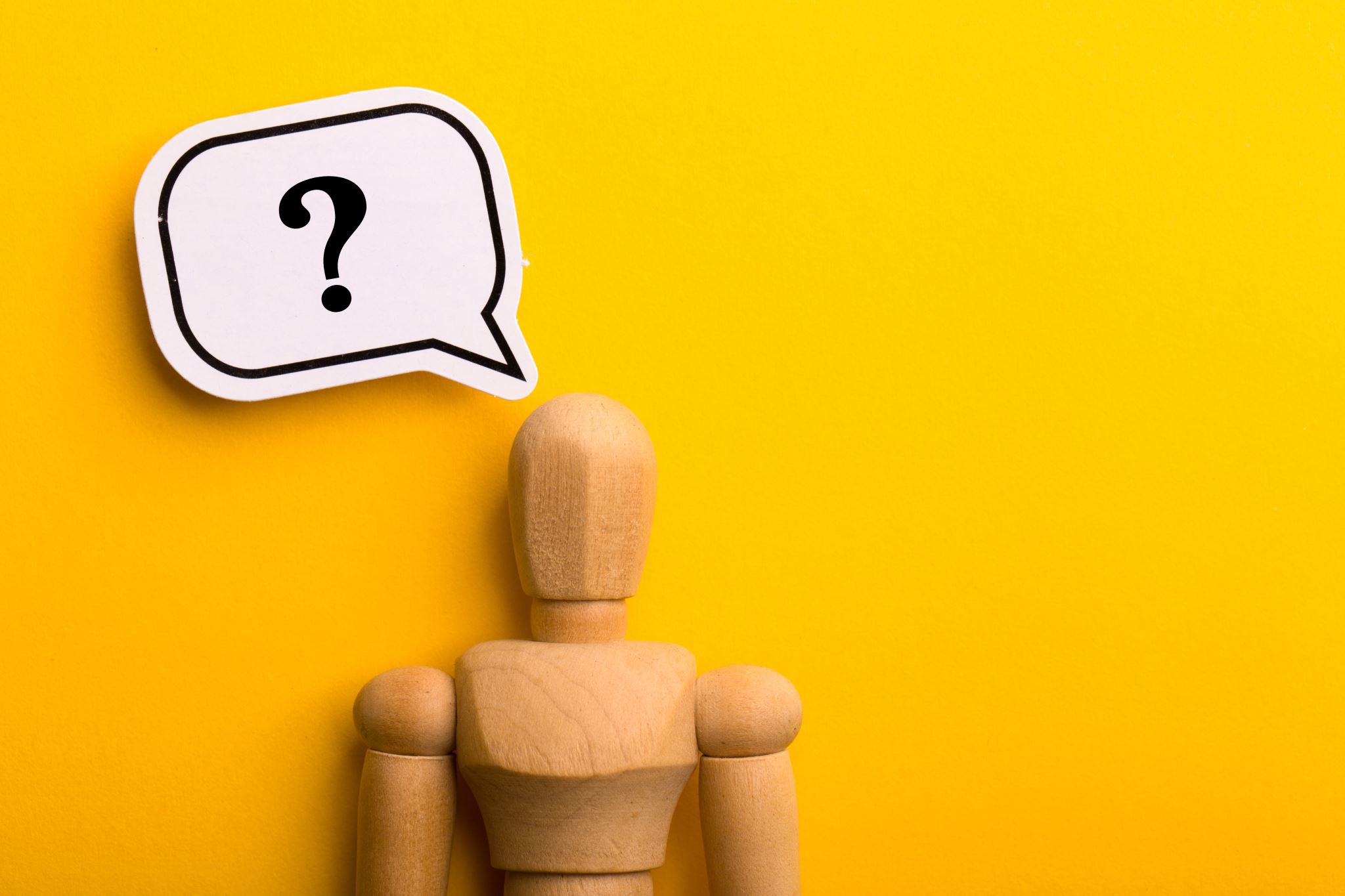 How Do You Control Clutter?
Clear your space of distracting items!
While studying, relocate..
Video game consoles/games
Your cellphone (this is a tough one)
Clutter!*
Gather everything you might need for your study sessions
Laptop
Textbooks
Notebooks
Highlighters/pens/pencils
Calculator 
Fidgets!
Utilize lighting
Try studying nearby a natural light source, i.e. a window
Experiment with different desk lamps/ light bulbs
How to Create and Optimize your Own Study Space
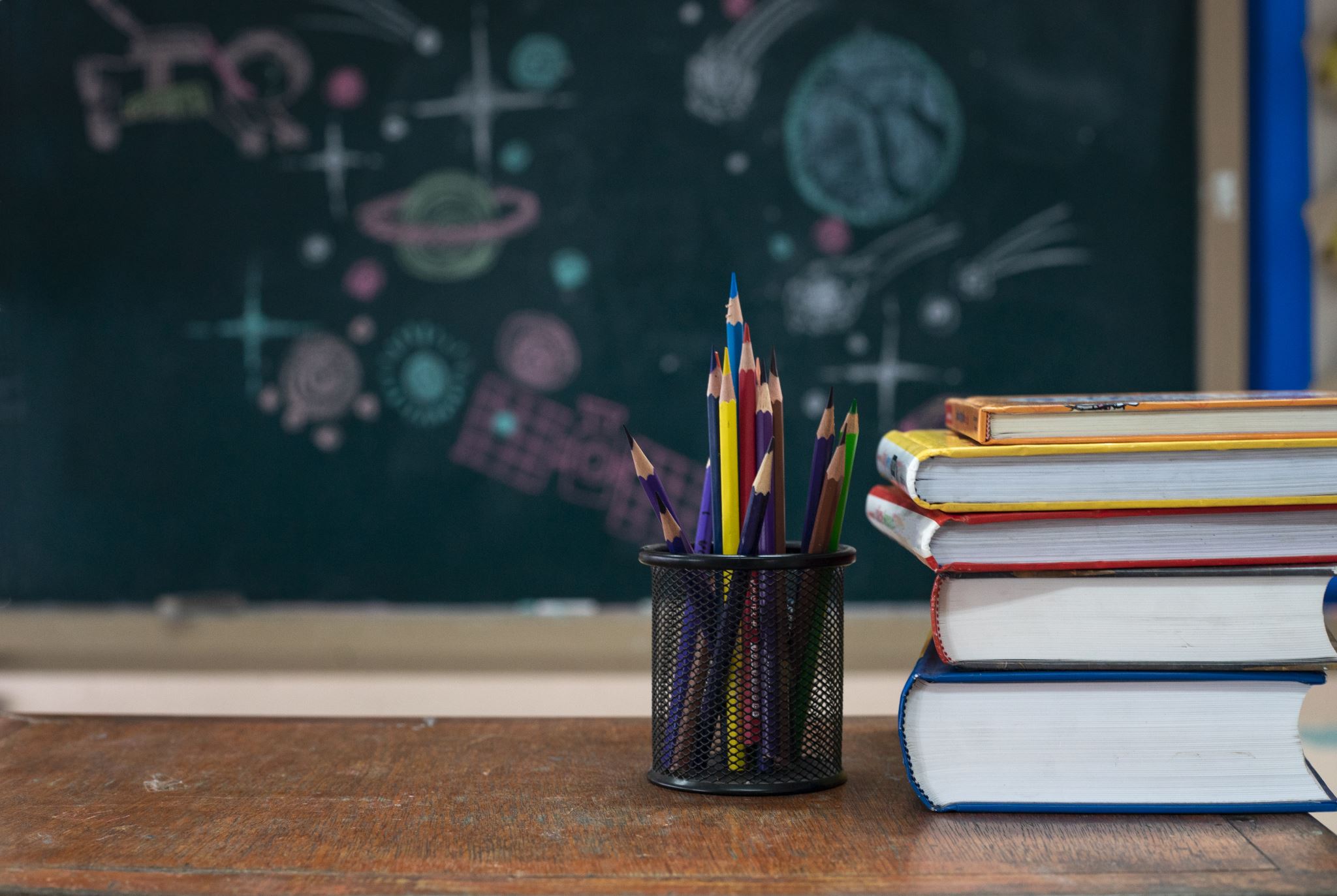 What Does Your Ideal Study Space Look Like?
Thanks for Being Here!
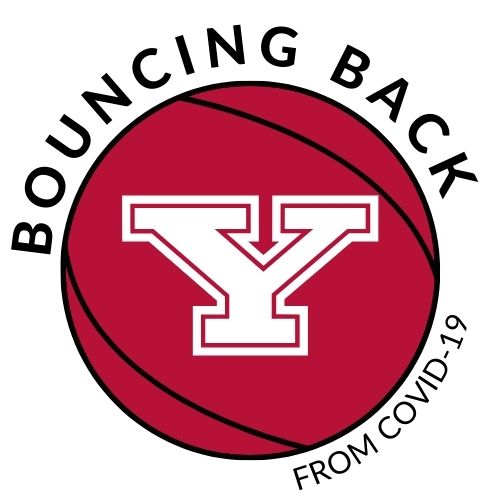 For more Health and Wellness tips:

Follow us on Instagram:
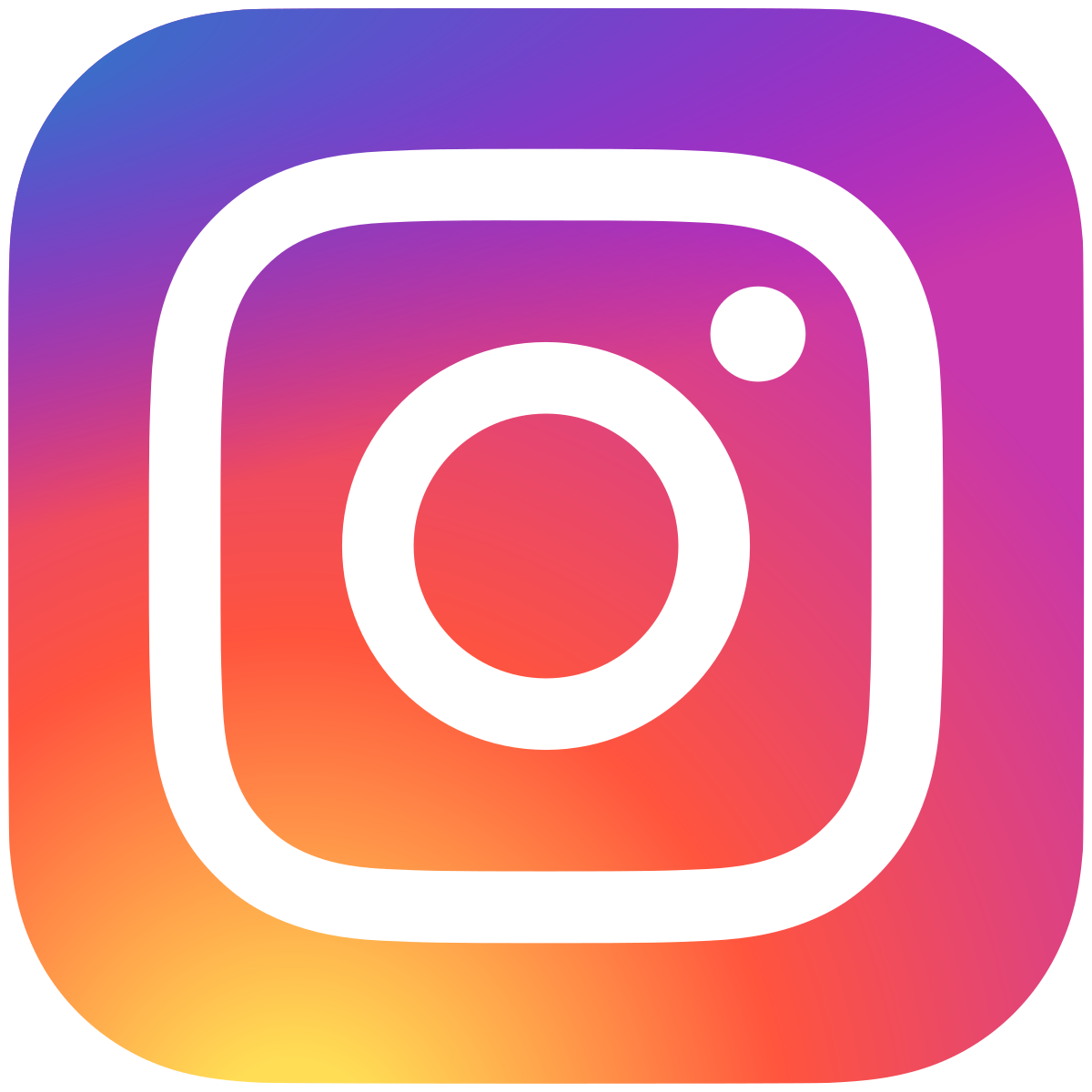 @ysu_bouncingback
Visit our website:
https://ysu.edu/bouncing-back